G05-H-Activity-004
Topic 1 | Page 1
Page Title
<write voice over text here>
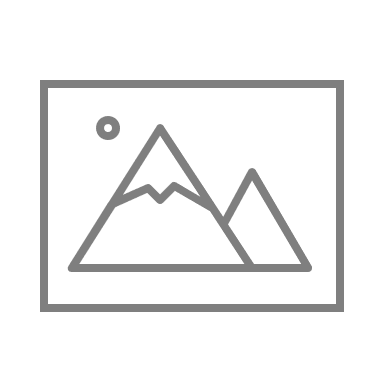 <include graphic notes here>
How does this image make you feel?
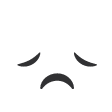 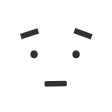 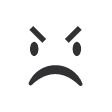 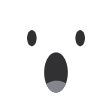 Other
Type here and press Enter
Sad
Uncomfortable
Angry
Embarrassed
Page Title
<write voice over text here>
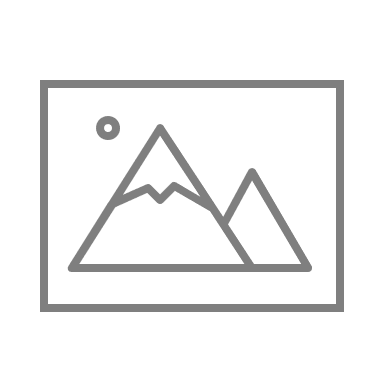 <include graphic notes here>
What about this one?
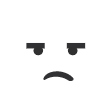 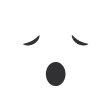 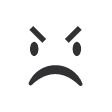 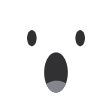 Other
Type here and press Enter
Annoyed
Defensive
Angry
Stunned
Page Title
<write voice over text here>
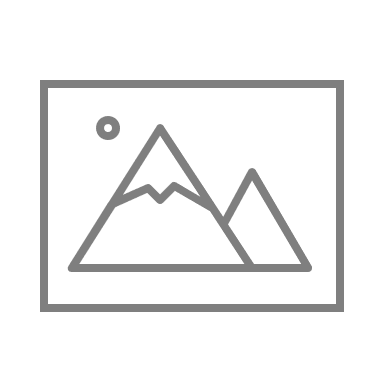 <include graphic notes here>
And how would you feel if people were looking at you this way?
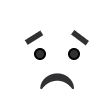 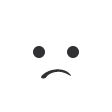 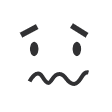 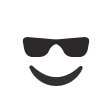 Other
Type here and press Enter
Anxious
Uncertain
Nervous
Confident
Page Title
<write voice over text here>
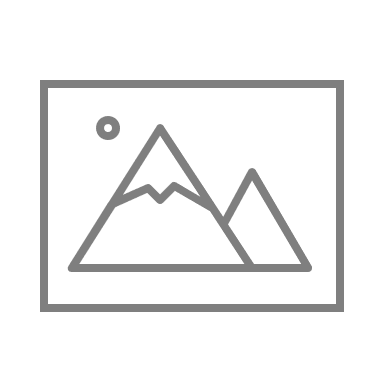 <include graphic notes here>
And how would you feel if people were looking at you this way?
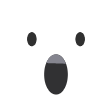 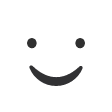 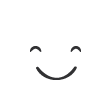 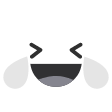 Other
Type here and press Enter
Embarrassed
Happy
Shy
Amused